Параллельность в пространстве
[Speaker Notes: В режиме слайдов формулировка появляется после кликанья мышкой]
Параллельные прямые
Определение. Две прямые в пространстве называются параллельными, если они лежат в одной плоскости и не пересекаются.
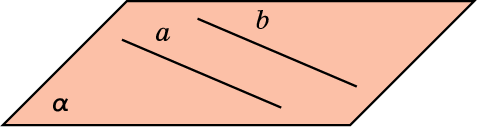 [Speaker Notes: В режиме слайдов формулировка появляется после кликанья мышкой]
Скрещивающиеся прямые
Определение. Две прямые в пространстве называются скрещивающимися, если они не лежат в одной плоскости.
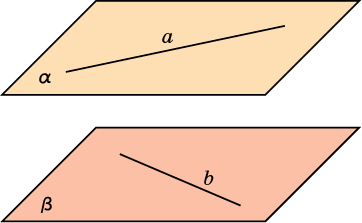 Взаимное расположение двух прямых в пространстве
Две прямые
Лежат в одной плоскости
Не лежат в одной плоскости (скрещиваются)
Имеют общую точку (пересекаются)
Не имеют общих точек (параллельны)
Упражнение 1
Всегда ли две не пересекающиеся прямые в пространстве параллельны?
Ответ: Нет.
Упражнение 2
Всегда ли две не пересекающиеся прямые в пространстве скрещиваются?
Ответ: Нет.
Упражнение 3
Известно, что в плоскости прямая, пересекающая одну из параллельных прямых, пересекает и вторую прямую. Будет ли это утверждение верно для пространства?
Ответ: Нет.
[Speaker Notes: В режиме слайдов ответ появляется после кликанья мышкой]
Упражнение 4
Назовите прямые, проходящие через вершины куба A…D1 и параллельные прямой AB.
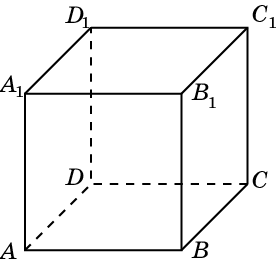 Ответ: A1B1; CD; C1D1.
[Speaker Notes: В режиме слайдов ответ появляется после кликанья мышкой]
Упражнение 5
Являются ли параллельными прямые AB и CC1, проходящие через вершины куба A…D1?
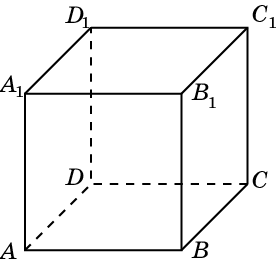 Ответ: Нет.
[Speaker Notes: В режиме слайдов ответ появляется после кликанья мышкой]
Решение: Каждое ребро участвует в трех парах параллельных прямых. У куба имеется 12 ребер. Следовательно, искомое число пар параллельных прямых равно
Упражнение 6
Сколько имеется пар параллельных прямых, содержащих ребра куба A…D1.
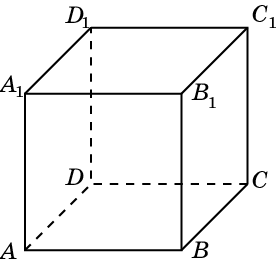 [Speaker Notes: В режиме слайдов ответ появляется после кликанья мышкой]
Упражнение 7
Назовите прямые, проходящие через вершины куба A…D1 и скрещивающиеся с  прямой AB.
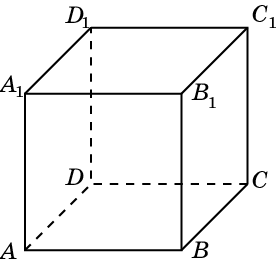 Ответ: A1D1; B1C1; DD1; CC1.
Решение: Каждое ребро участвует в четырех парах скрещивающихся прямых. У куба имеется 12 ребер. Следовательно, искомое число пар параллельных прямых равно
Упражнение 8
Сколько имеется пар скрещивающихся прямых, содержащих ребра куба A…D1?
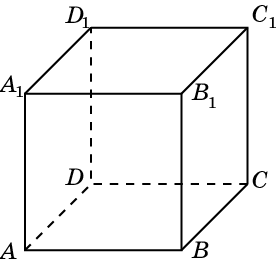 Упражнение 9
Являются ли параллельными прямые AB и CD, проходящие через вершины тетраэдра ABCD?
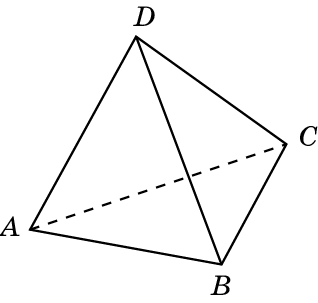 Ответ: Нет.
[Speaker Notes: В режиме слайдов ответ появляется после кликанья мышкой]
Упражнение 10
В тетраэдре ABCD укажите пары скрещивающихся ребер.
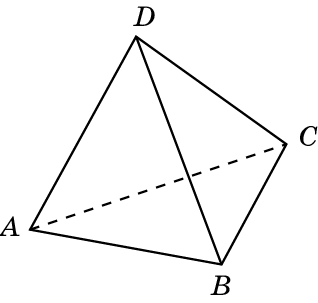 Ответ: AB и CD; BC и AD; AC и BD.
Упражнение 11
Назовите прямые, проходящие через вершины треугольной призмы ABCA1B1C1 и параллельные прямой A1B1.
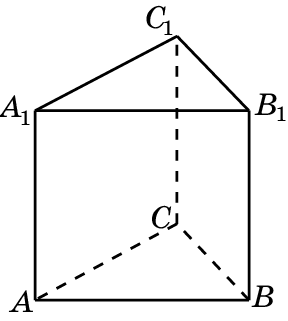 Ответ: BB1, CC1.
[Speaker Notes: В режиме слайдов ответ появляется после кликанья мышкой]
Решение: Каждое ребро оснований участвует в одной паре параллельных прямых. Каждое боковое ребро участвует в двух парах параллельных прямых. Следовательно, искомое число пар параллельных прямых равно
Ответ:
Упражнение 12
Сколько имеется пар параллельных прямых, содержащих ребра правильной треугольной призмы?
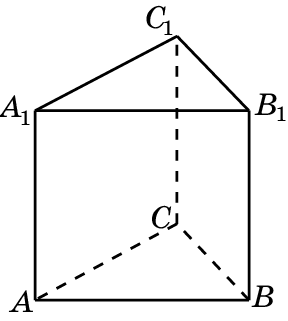 [Speaker Notes: В режиме слайдов ответ появляется после кликанья мышкой]
Решение: Для каждого ребра оснований имеется три ребра, с ним скрещивающихся. Для каждого бокового ребра имеется два ребра, с ним скрещивающихся. Следовательно, искомое число пар скрещивающихся прямых равно
Упражнение 13
Сколько имеется пар скрещивающихся прямых, содержащих ребра правильной треугольной призмы?
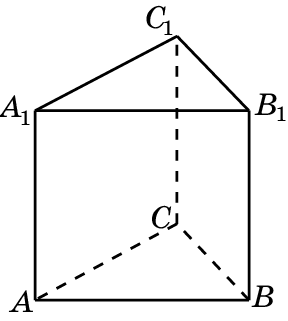 Упражнение 14
Назовите прямые, проходящие через вершины правильной шестиугольной призмы, параллельные прямой AB.
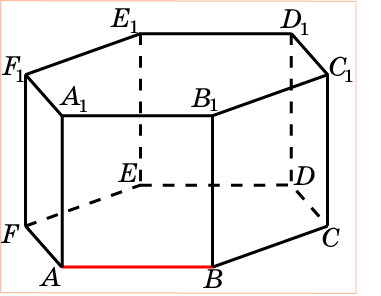 Ответ: A1B1; DE; D1E1; CF; C1F1.
[Speaker Notes: В режиме слайдов ответ появляется после кликанья мышкой]
Решение: Каждое ребро оснований участвует в трех парах параллельных прямых. Каждое боковое ребро участвует в пяти парах параллельных прямых. Следовательно, искомое число пар параллельных прямых равно
Ответ:
Упражнение 15
Сколько имеется пар параллельных прямых, содержащих ребра правильной шестиугольной призмы.
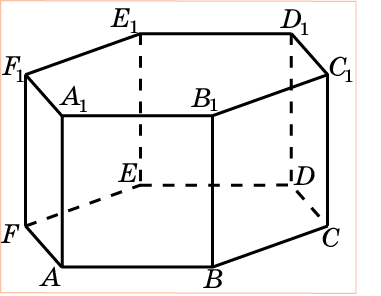 [Speaker Notes: В режиме слайдов ответ появляется после кликанья мышкой]
Решение: Каждое ребро оснований участвует в 8 парах скрещивающихся прямых. Каждое боковое ребро участвует в 8 парах скрещивающихся прямых. Следовательно, искомое число пар скрещивающихся прямых равно
Упражнение 16
Сколько имеется пар скрещивающихся прямых, содержащих ребра правильной шестиугольной призмы?
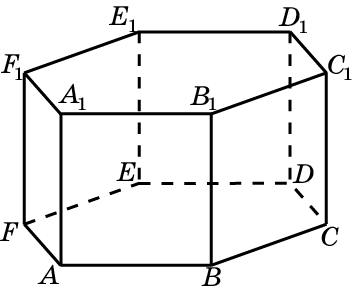 Упражнение 17
Назовите прямые, проходящие через вершины многогранника, изображенного на рисунке, все плоские углы которого прямые, параллельные прямой AA2.
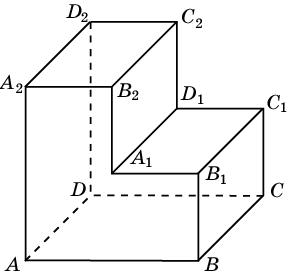 Ответ. BB1, CC1, DD2, A1B2, D1C2.
[Speaker Notes: В режиме слайдов ответ появляется после кликанья мышкой]
Упражнение 18
Назовите прямые, содержащие ребра многогранника, изображенного на рисунке, все плоские углы которого прямые, скрещивающиеся с прямой AA2.
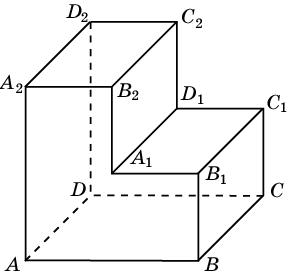 Ответ. BC, CD, B1C1, A1D1, B2C2,  C1D1, C2D2.
[Speaker Notes: В режиме слайдов ответ появляется после кликанья мышкой]
Упражнение 19
Назовите прямые, проходящие через вершины многогранника, изображенного на рисунке, все плоские углы которого прямые, параллельные прямой AB.
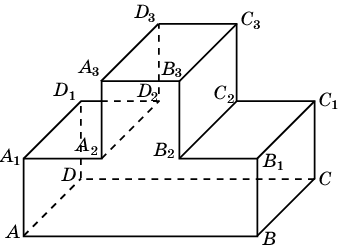 Ответ. DC, A1A2, B1B2, D1D2, C1C2, A3B3, C3D3.
[Speaker Notes: В режиме слайдов ответ появляется после кликанья мышкой]
Упражнение 20
Назовите прямые, содержащие ребра многогранника, изображенного на рисунке, все плоские углы которого прямые, скрещивающиеся с прямой AB.
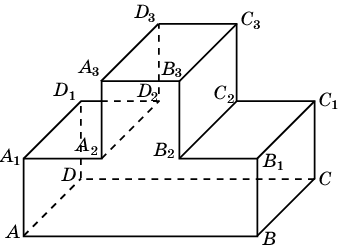 Ответ. DD1, CC1, C2C3, D2D3, A1D1, A2D2, B2C2, B1C1, A3D3, B3C3.
[Speaker Notes: В режиме слайдов ответ появляется после кликанья мышкой]